KONFERENCIJA „ZAJEDNO ZNANJEM”Centri znanja zajedno u suzbijanju siromaštva i socijalne isključenosti UDRUGA MOSTSIROMAŠTVO BRANITELJSKE I STRADALNIČKE POPULACIJE
9. CENTAR ZNANJA
Split, 12. – 13. svibnja 2022.
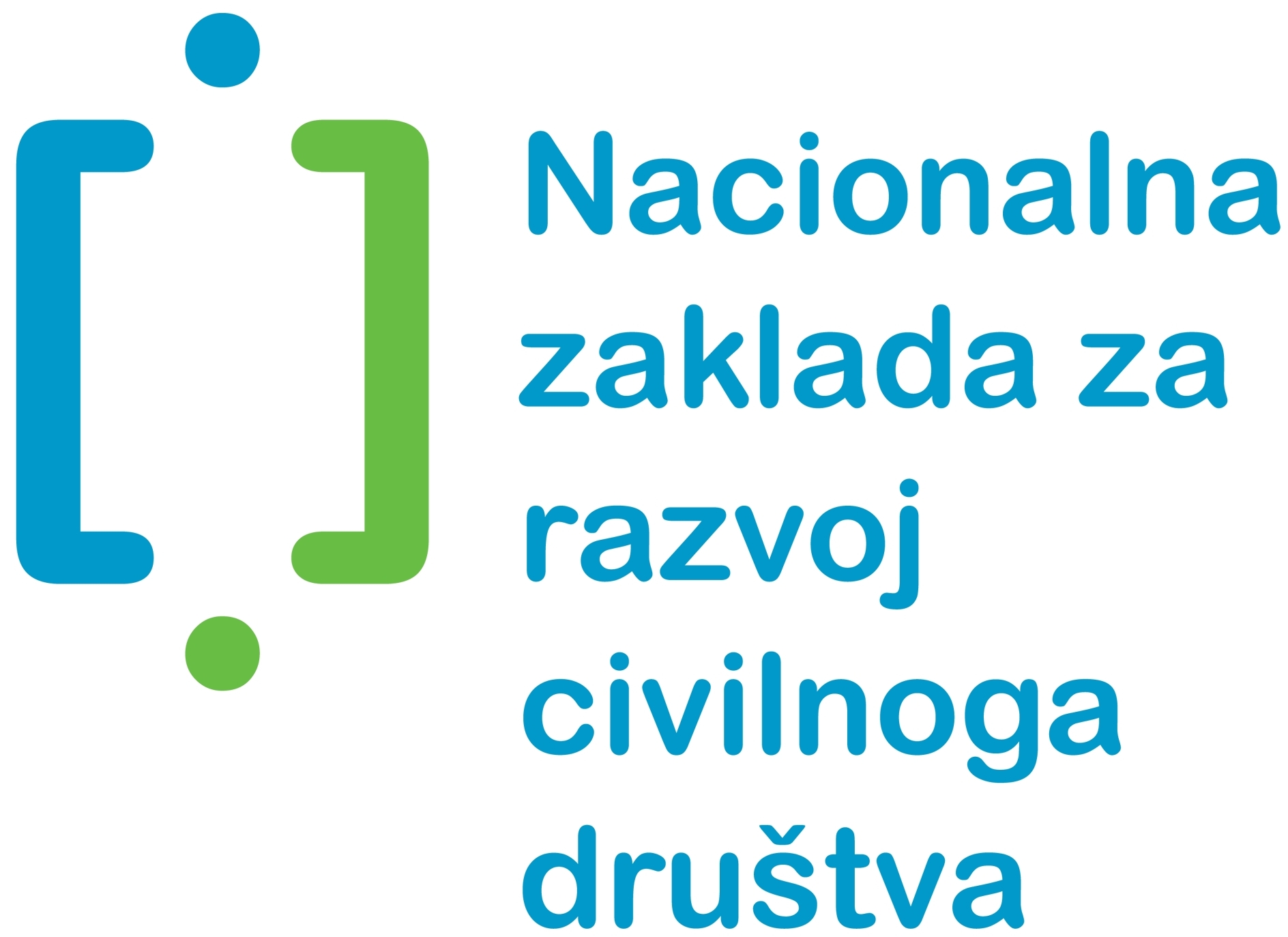 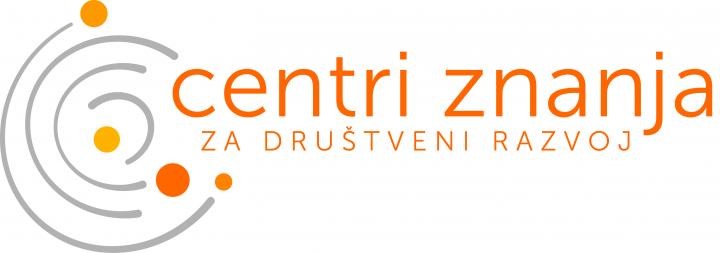 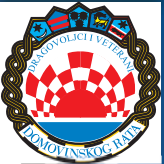 OPĆENITO O 9. CENTRU ZNANJA
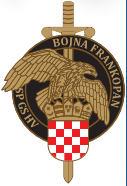 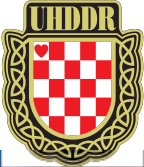 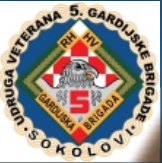 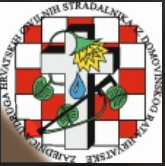 2014. INSTITUCIONALNA PODRŠKA NACIONALNE ZAKLADE ZA RAZVOJ CIVILNOG DRUŠTVA 

2017. PRIJELAZNO RAZDOBLJE ULASKA U RAZVOJNU SURADNJU

2018. CENTAR ZNANJA

2022. UKUPNO 14 ČLANICA
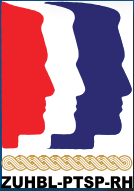 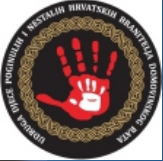 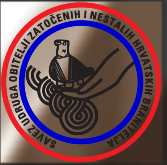 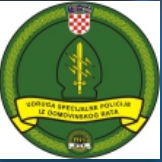 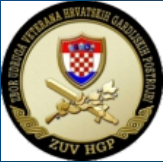 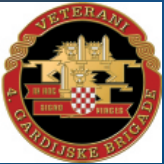 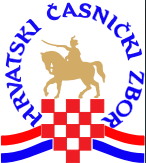 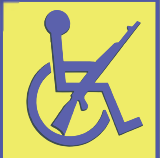 PODACI O HRVATSKIM BRANITELJIMA I STRADALNICIMA DOMOVINSKOG RATA
UKUPAN BROJ HRVATSKIH BRANITELJA 502678 
U DOMOVINSKOM RATU (razdoblje 1990. – 1996.) UKUPNO POGINULO 7609 HRVATSKIH BRANITELJA 
PROCJENA CIVILNIH ŽRTAVA RATA JE IZMEĐU 4000 – 8000, A OD ČEGA BROJ POGINULE DJECE U DOMOVINSKOM RATU IZNOSI 324
UKUPAN BROJ DJECE POGINULIH, SMRTNO STRADALIH I NESTALIH HRVATSKIH BRANITELJA DOMOVINSKOG RATA IZNOSI 8647
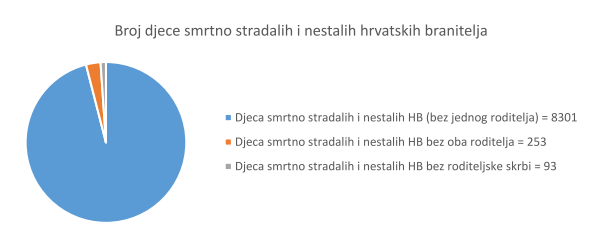 IZVOR 2014.: MHB – Nacionalni program psihosocijalne i zdravstvene pomoći  
                              sudionicima i stradalnicima DR
HRVATSKI BRANITELJI I STRADALNICI
UKUPAN BROJ ŽIVIH HRVATSKIH BRANITELJA  - 424131

NEZAPOSLENI HRVATSKI BRANITELJI BEZ PRIMANJA  - 65894

HRVATSKI BRANITELJ KORISNICI NAKNADE ZA NEZAPOSLENE  - 7681

HRVATSKI BRANITELJI KORISNICI NAJNIŽE MIROVINE PREMA ZOHBDR  - 2129 

NAJNIŽA MIROVINA HB TEMELJEM HZMO UZ PRIMJENU ZOHBDE – oko 40000

HRVATSKI BRANITELJI KORISNICI ZAJAMČENE MINIMALNE NAKNADE (Zakon o socijalnoj skrbi)
                                                                                               IZVOR:  MHB, 2022. godina

PROBLEMI STRADALNIKA DR…
AKTIVNOSTI
- SUDJELOVANJE U RADNIM SKUPINAMA IZRADE NACRTA:

        ZAKONA O HRVATSKIM BRANITELJIMA IZ DR I ČLANOVIMA NJIHOVIH OBITELJI   
        ZAKONA O OSOBAMA NESTALIM U DOMOVINSKOM RATU 
        ZAKONA O CIVILNIM STRADALNICIMA DR


POMAGANJE HRVATSKIM BRANITELJIM I STRADALNICIMA U OSTVARIVANJU NJIHOVIH STATUSNIH I ZAKONSKIH PRAVA

PRUŽANJE PSIHOSOCIJALNE POMOĆI I PODRŠKE HB I STRADALNICIMA DR
DJELOVANJE U KRIZNIM SITUACIJAMA
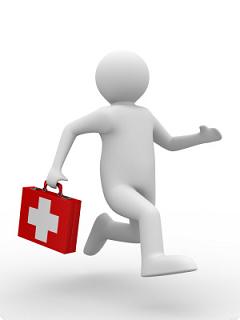 ORGANIZACIJA HUMANITARNIH AKCIJA       

POMOĆ PRILIKOM POPLAVE U POSAVINI 

BORBA U SUZBIJANJU PANDEMIJE IZAZVANE VIRUSOM SARS-COV 19

POMOĆ U POTRESOM POGOĐENIM PODRUČJIMA

PODJELA PAKETA POMOĆI HB I STRADALNICIMA NA RUBU SIROMAŠTVA
KONTINUIRANA BORBA U SUZBIJANJU SIROMAŠTVA I SOCIJALNE ISKLJUČENOSTI
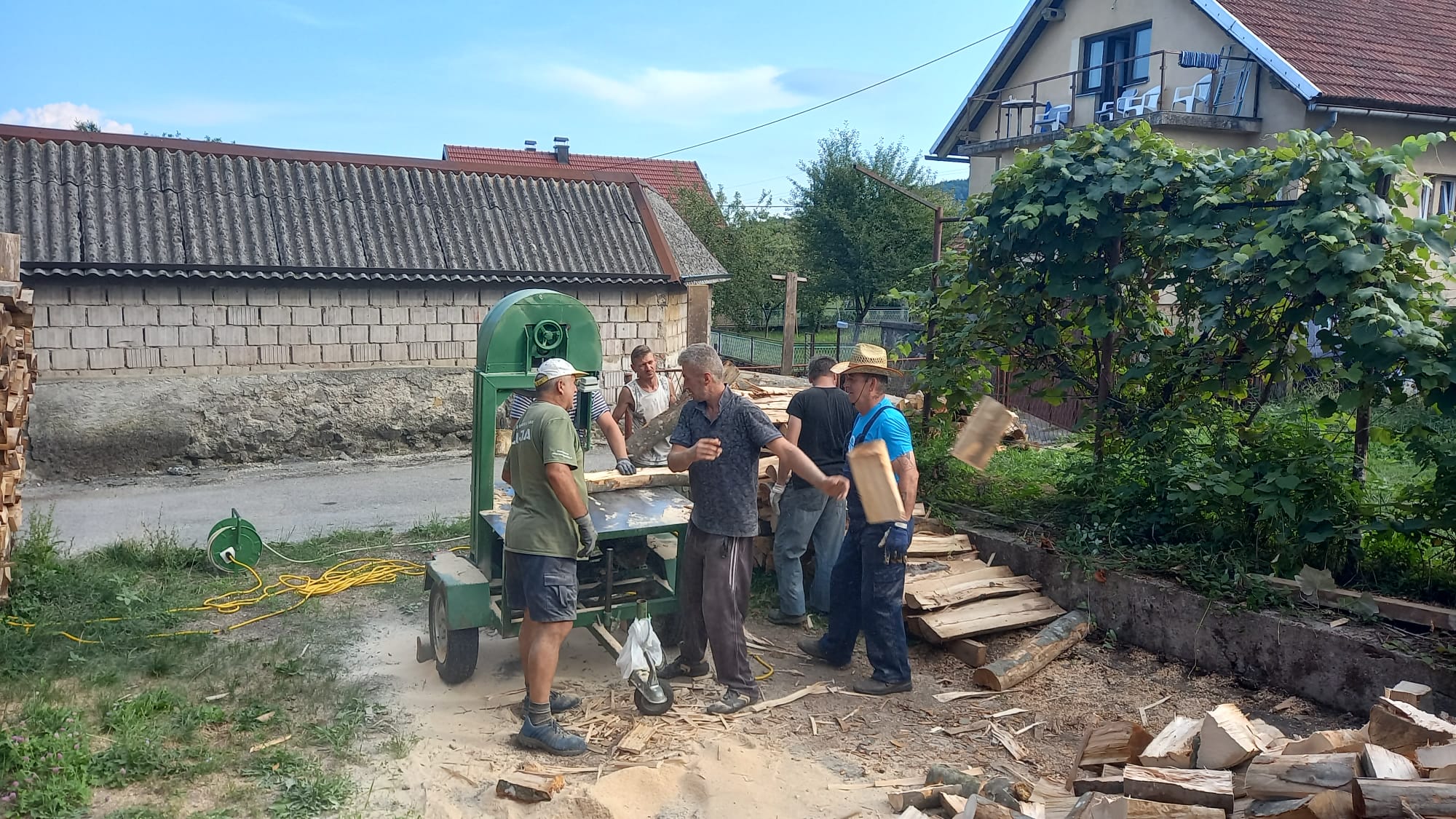 HRVATSKI BRANITELJI I STRADALNICI  NA RUBU SIROMAŠTVA




HRVATSKI BRANITELJI I STRADALNICI U BORBI PROTIV SIROMAŠTVA
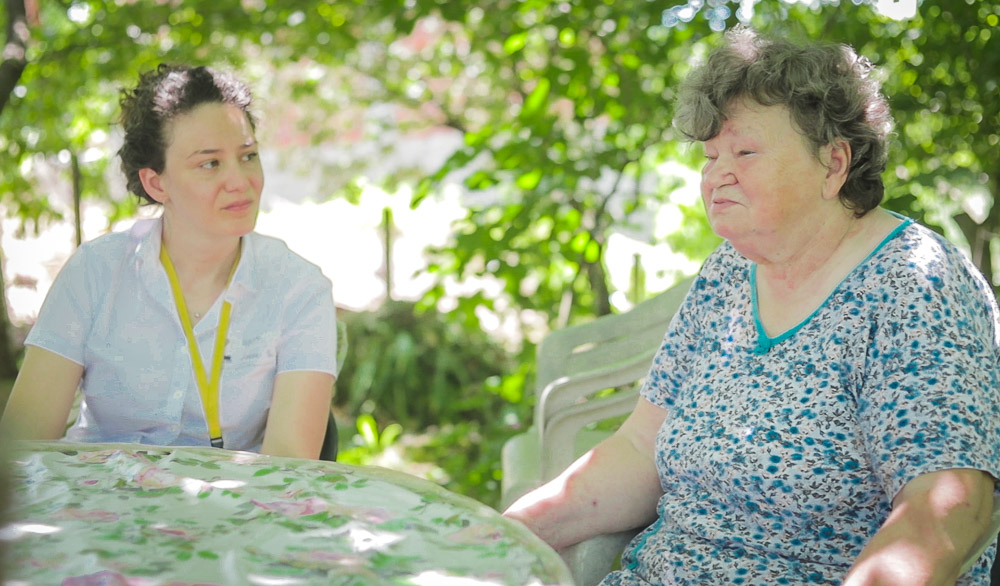 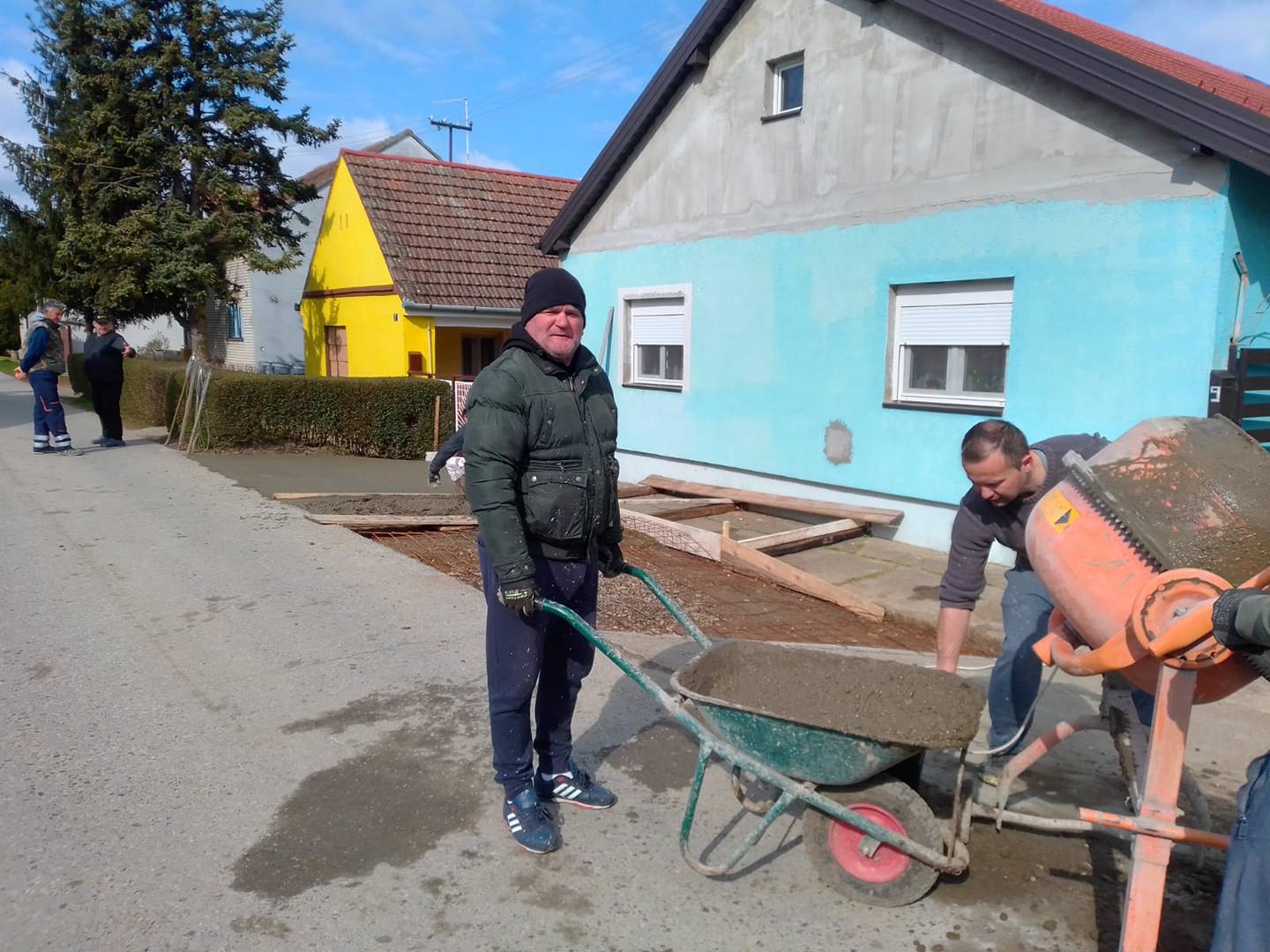 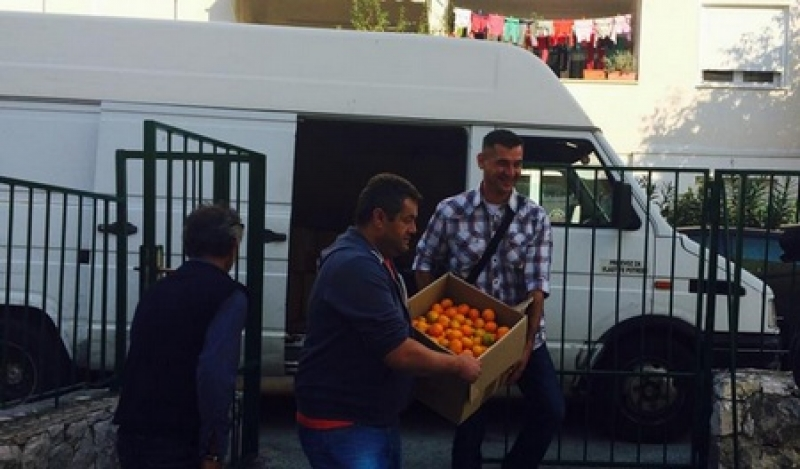 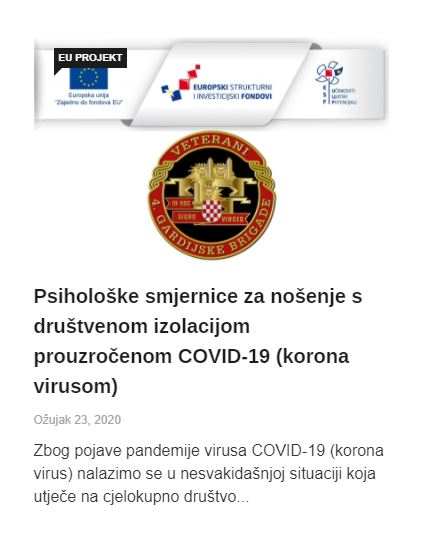 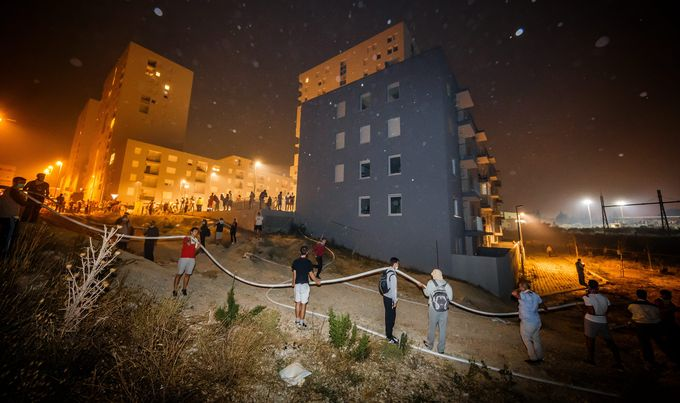 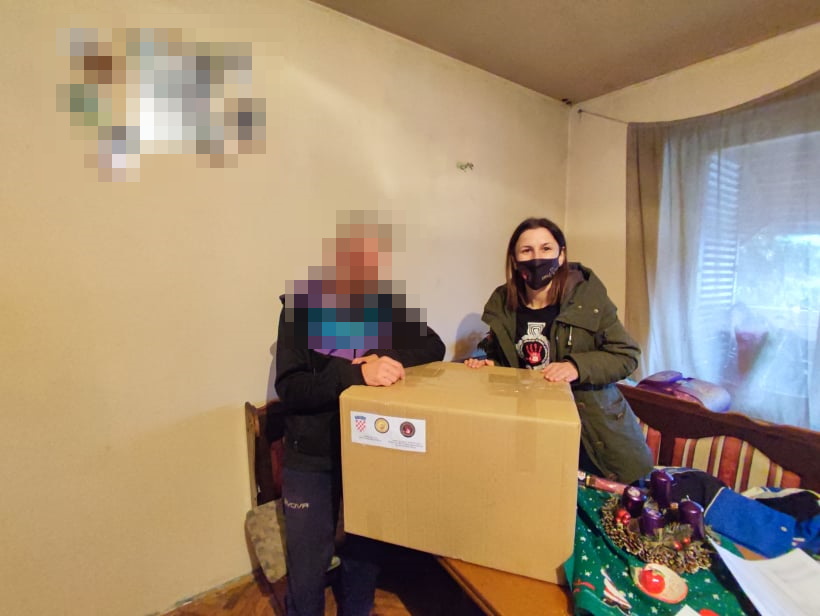 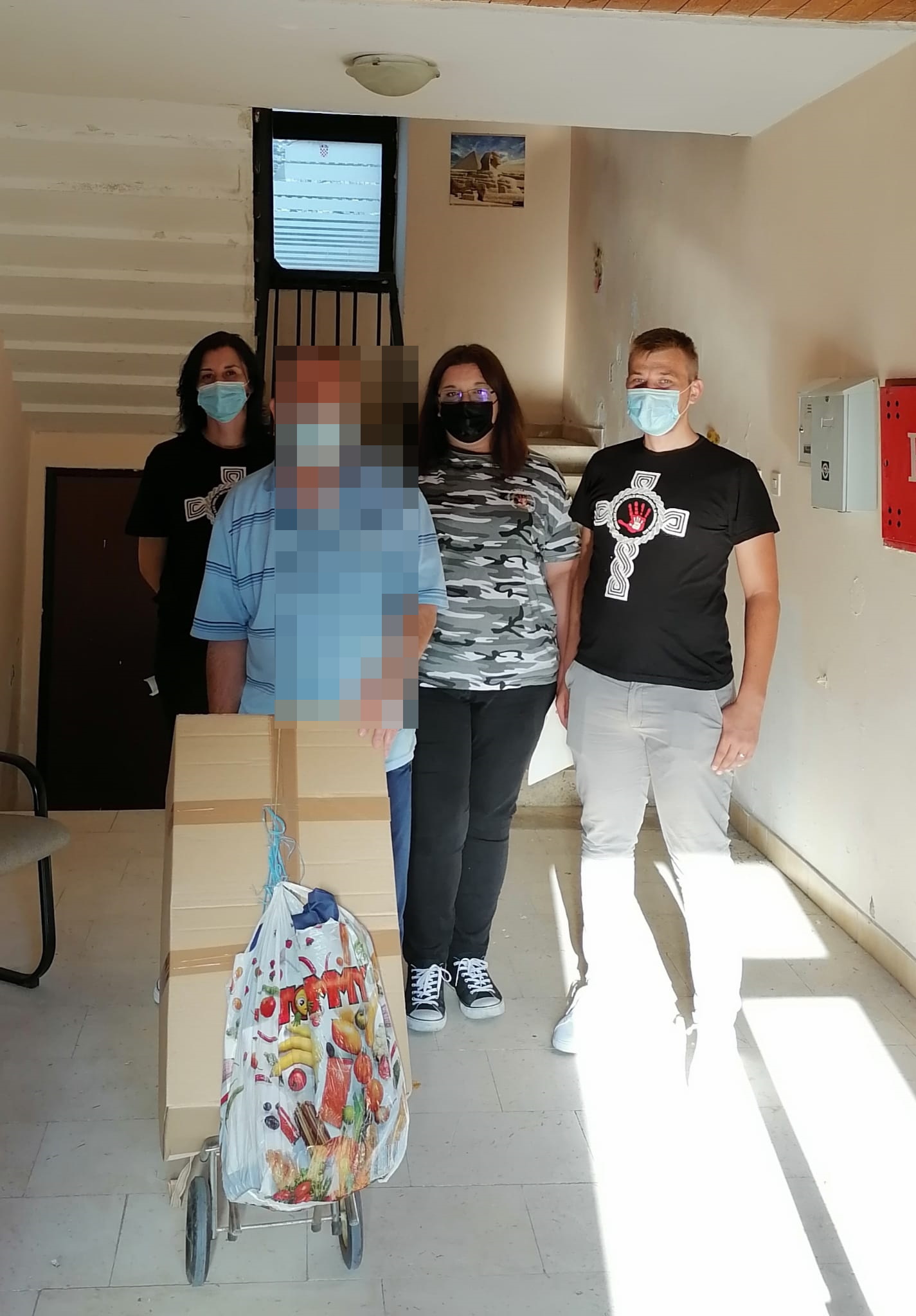 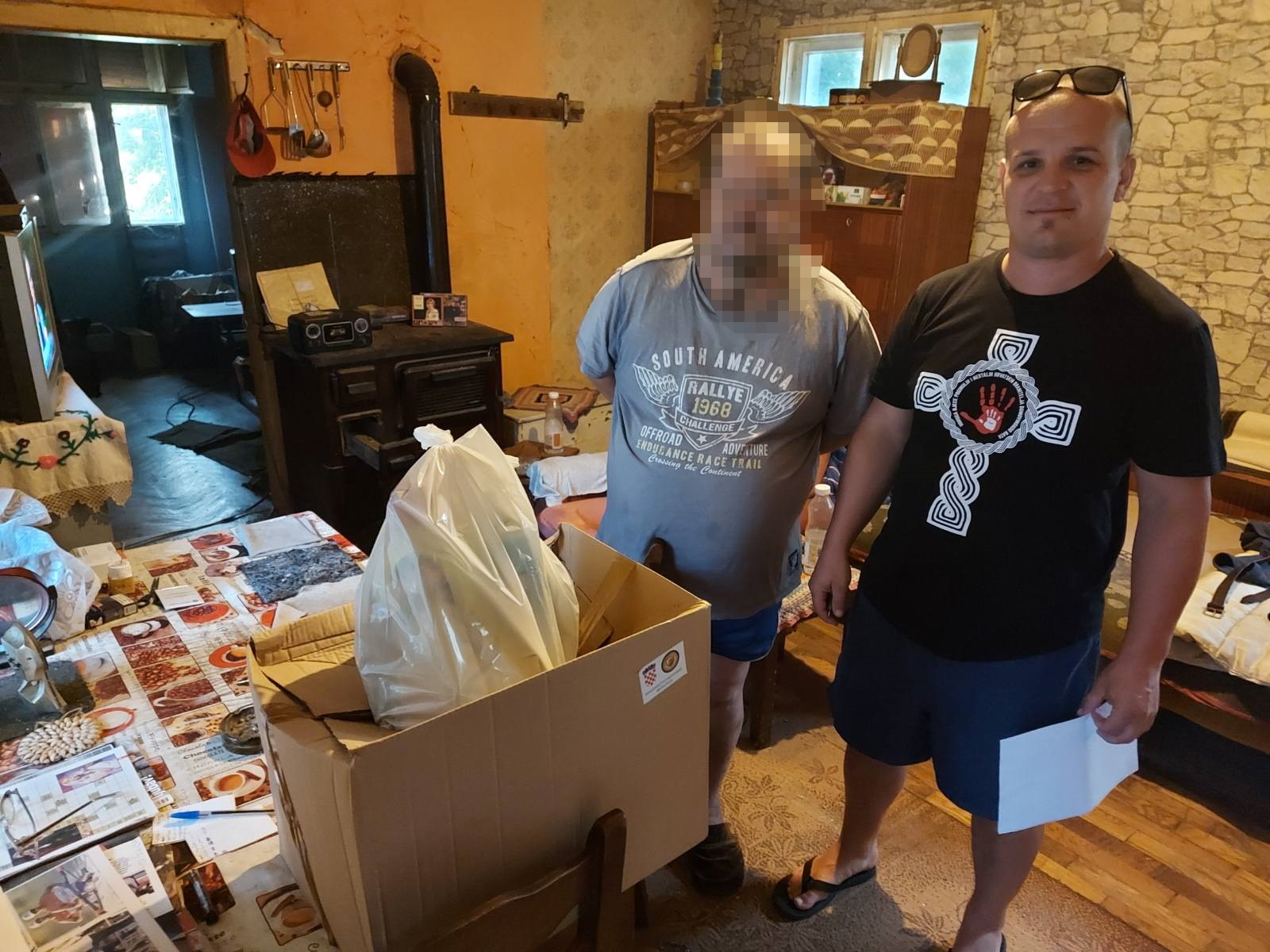 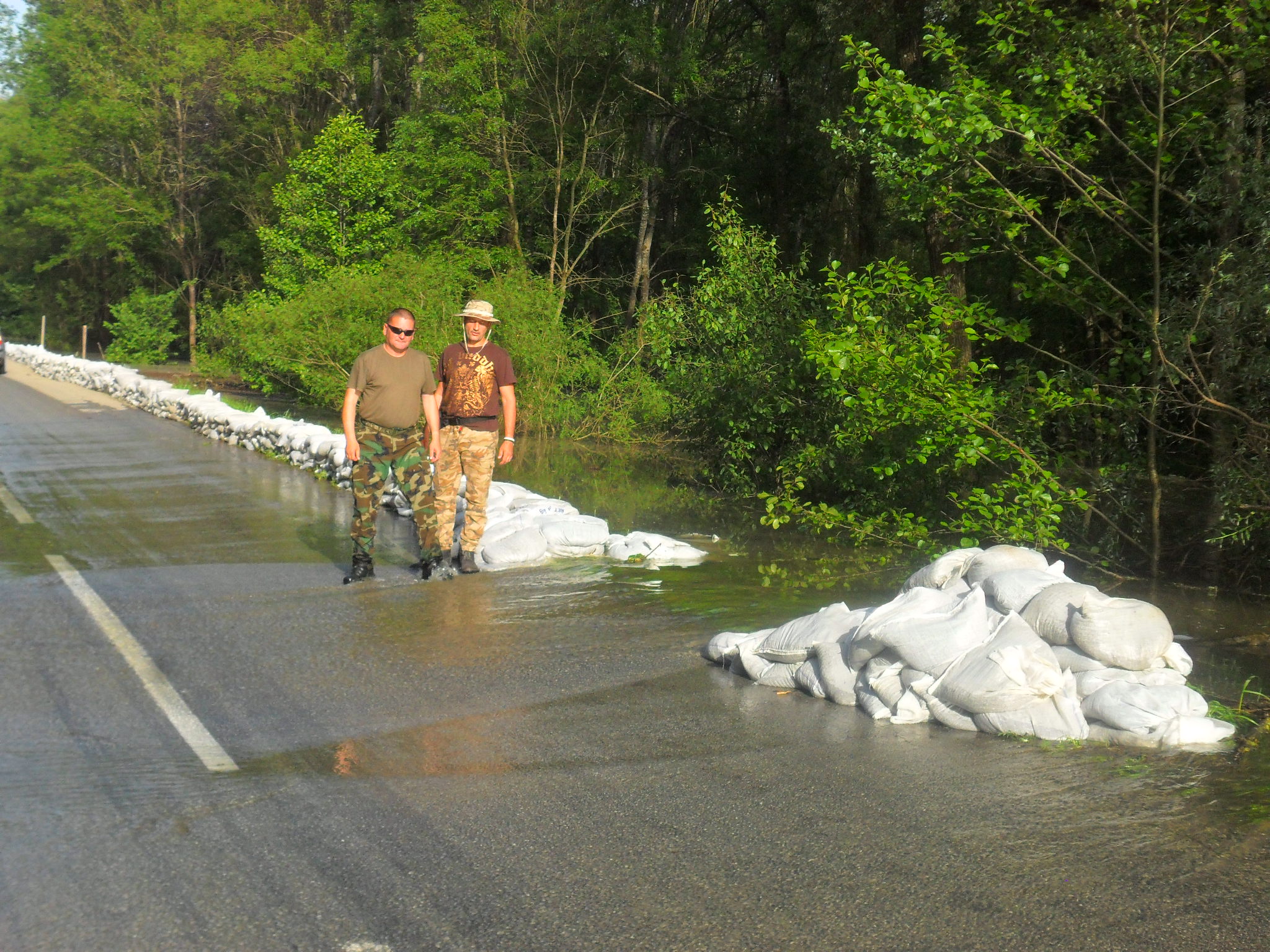 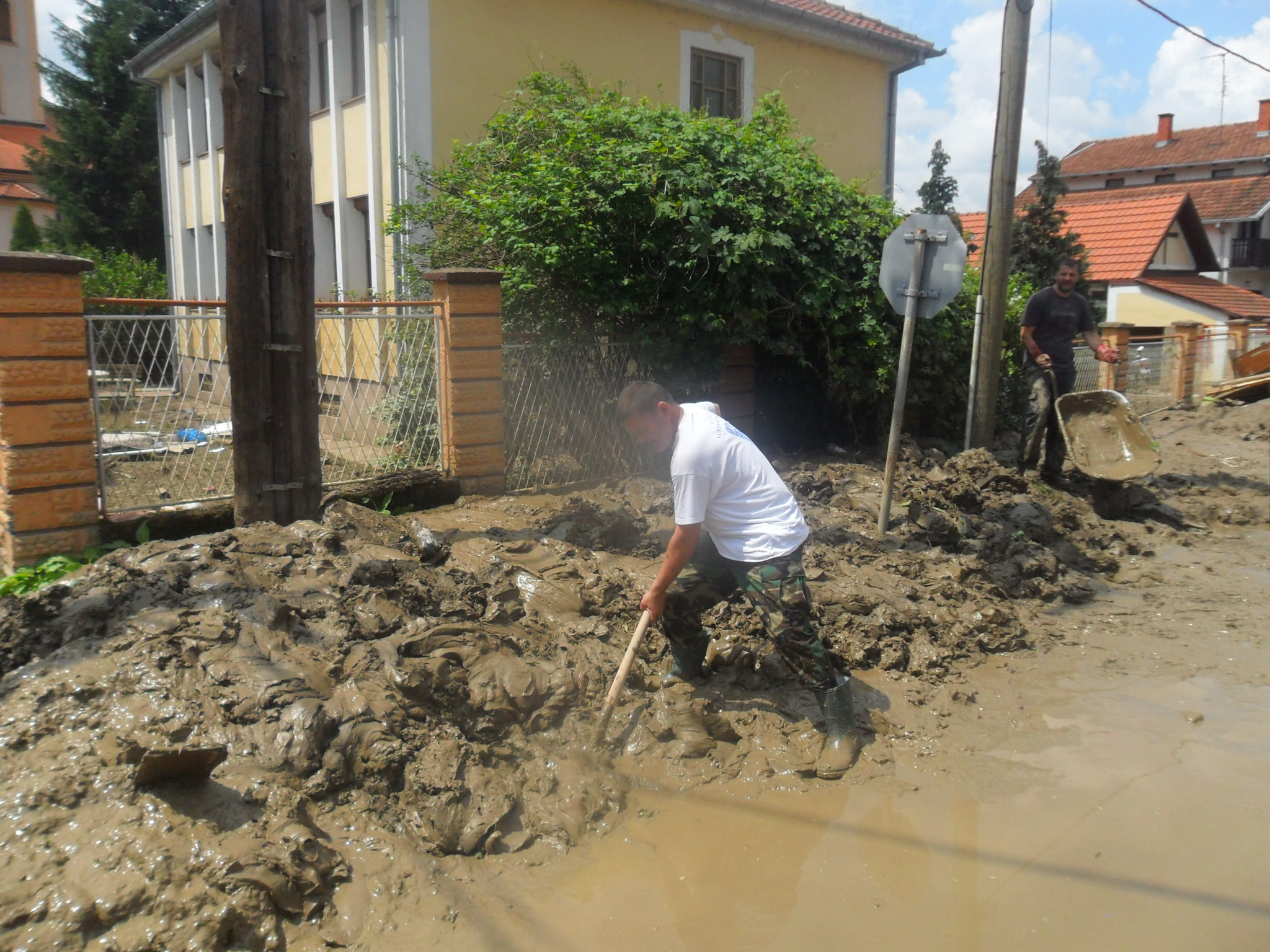 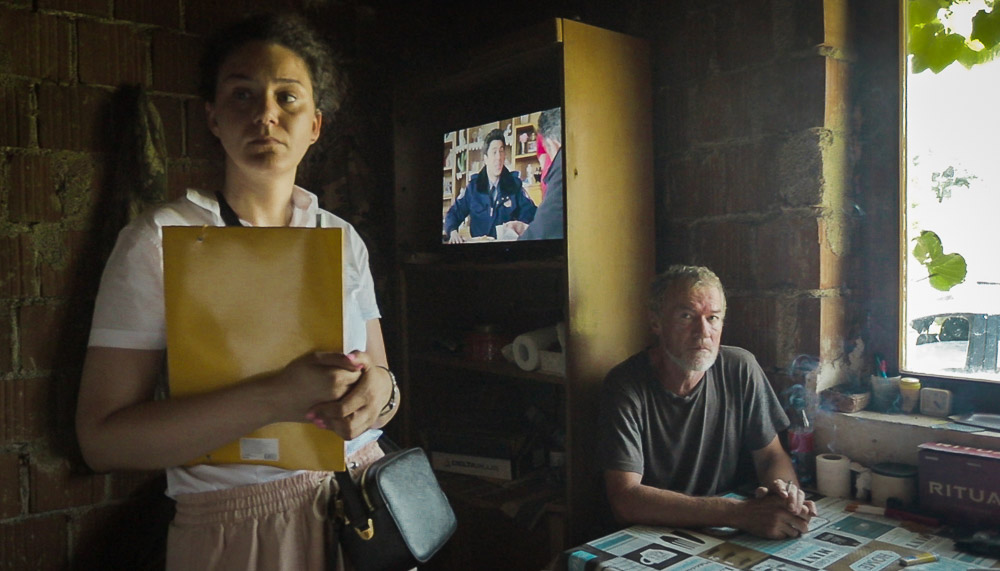 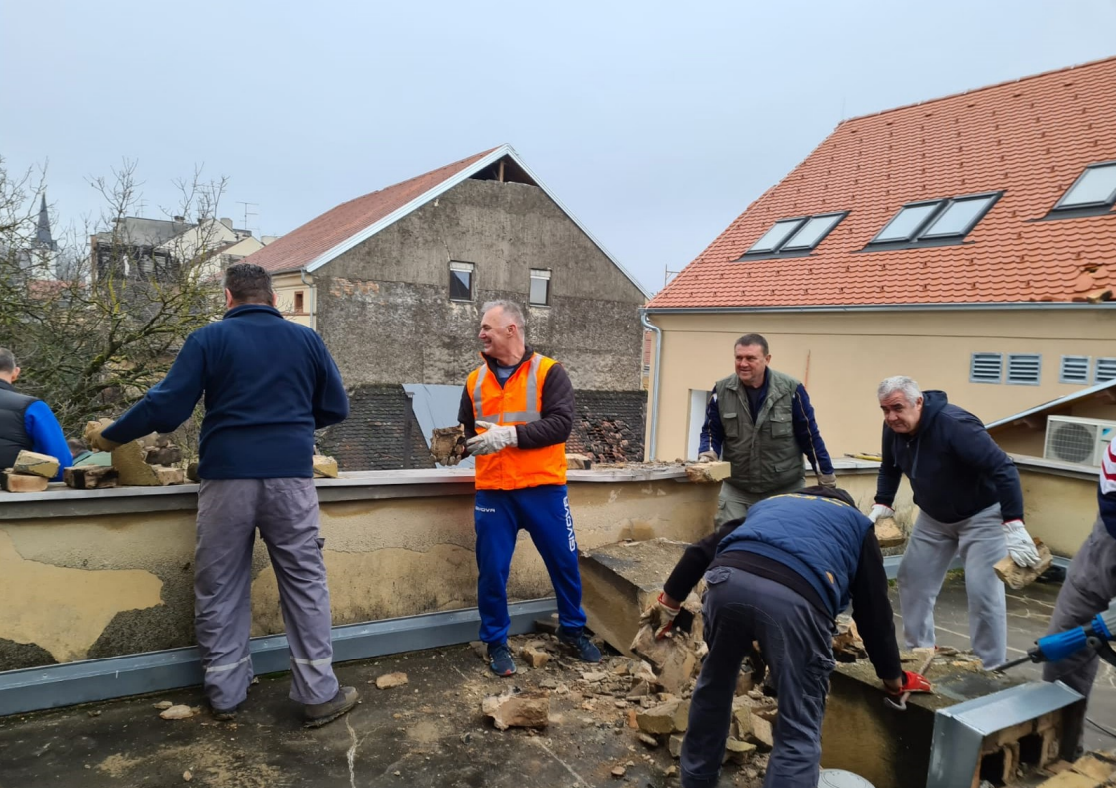 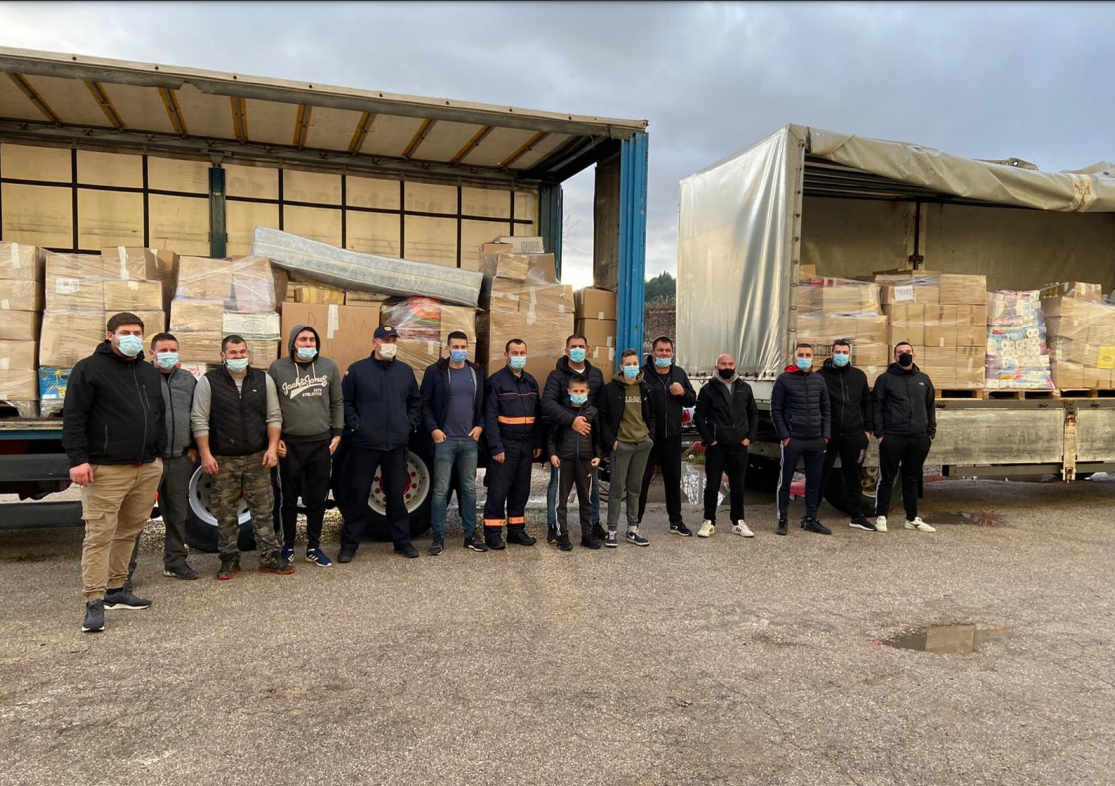 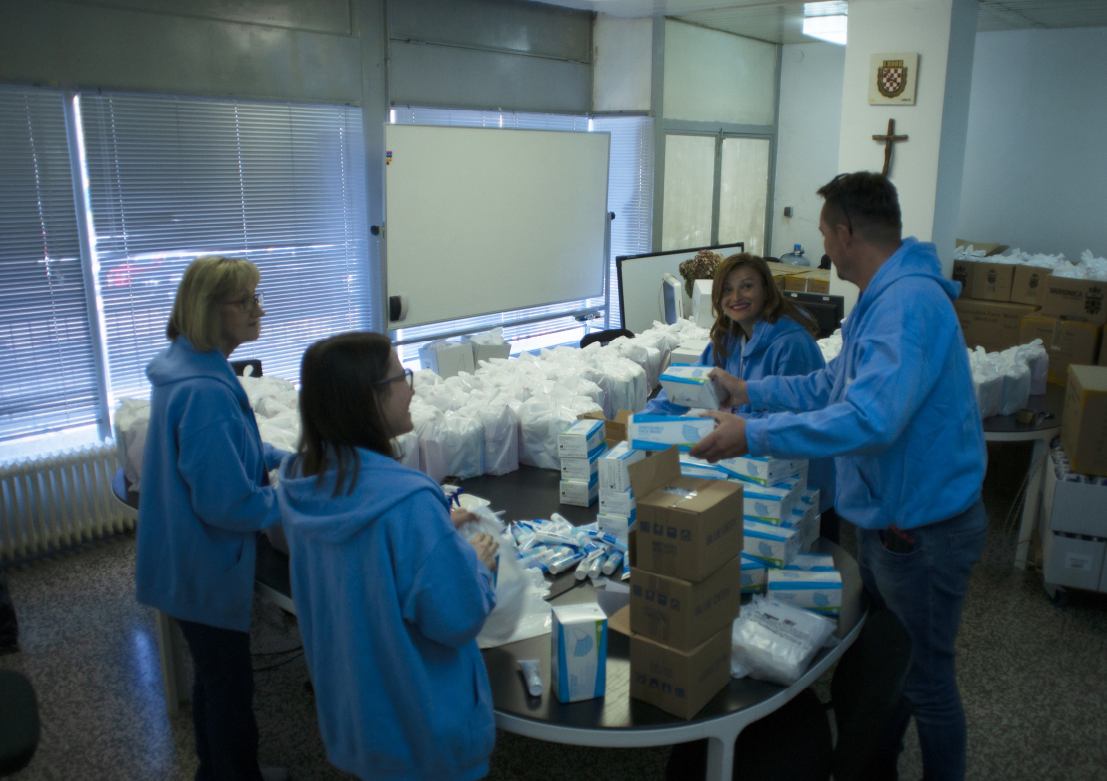 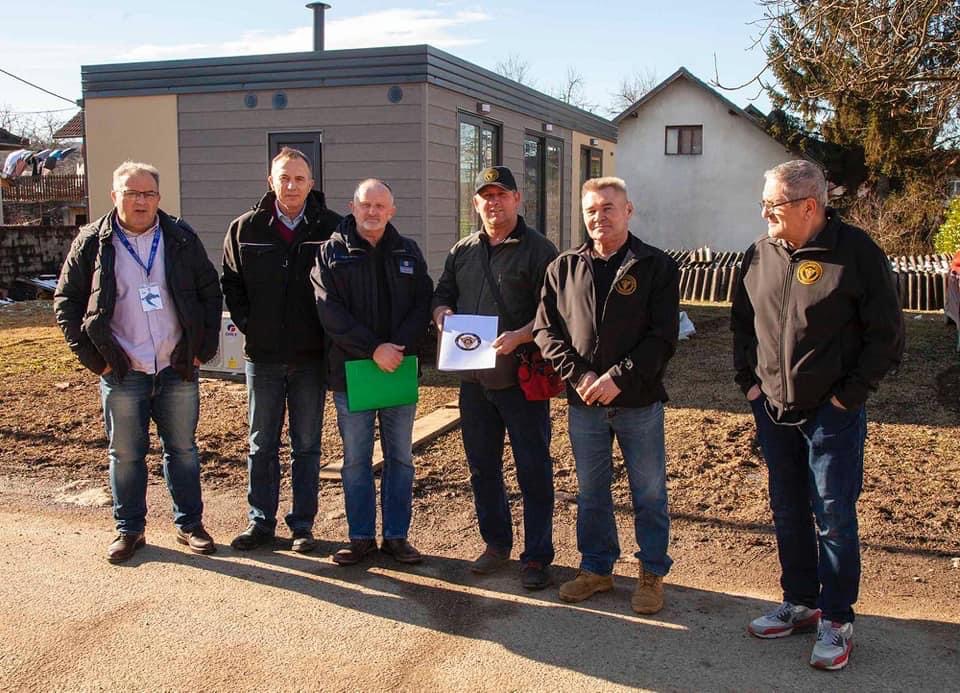 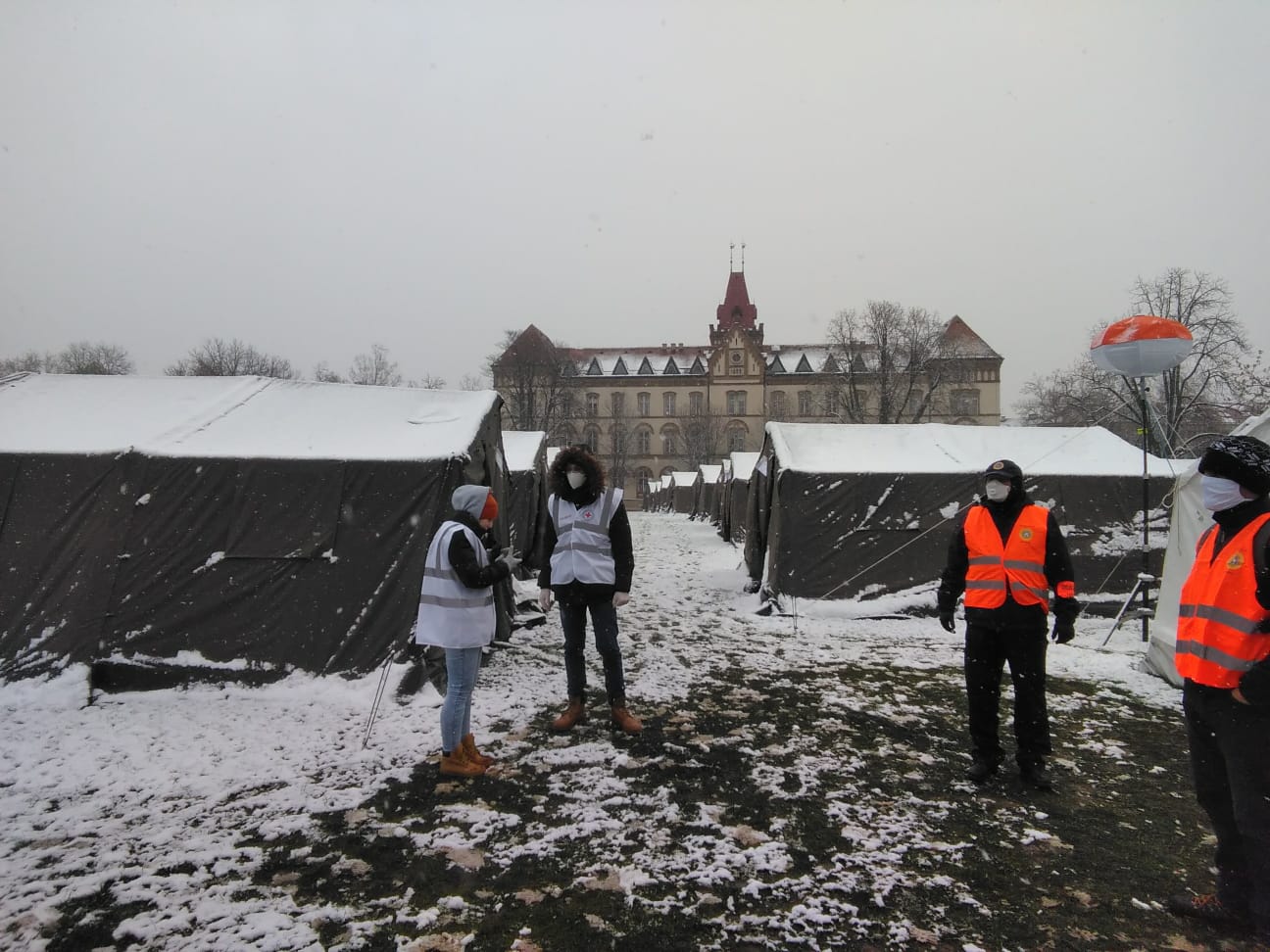 HVALA NA POZORNOSTI !